«Это земля – твоя и моя»
Классный час – экологическая игра
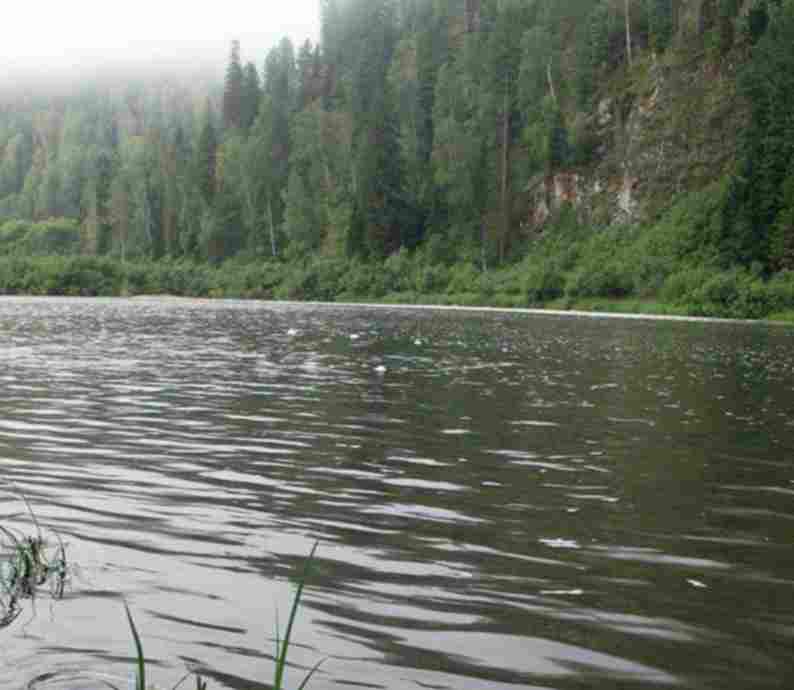 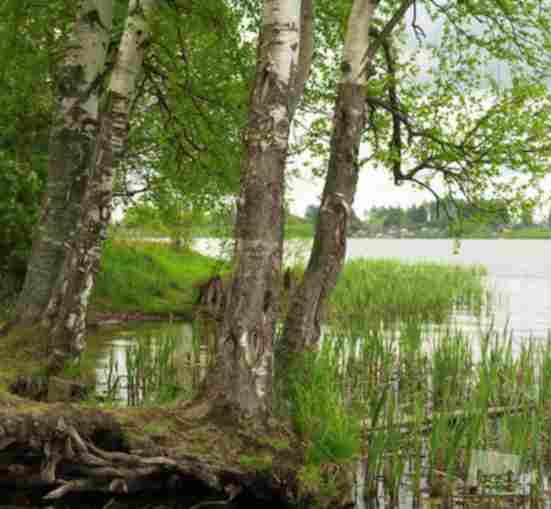 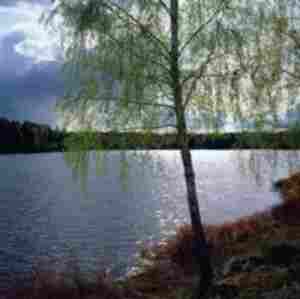 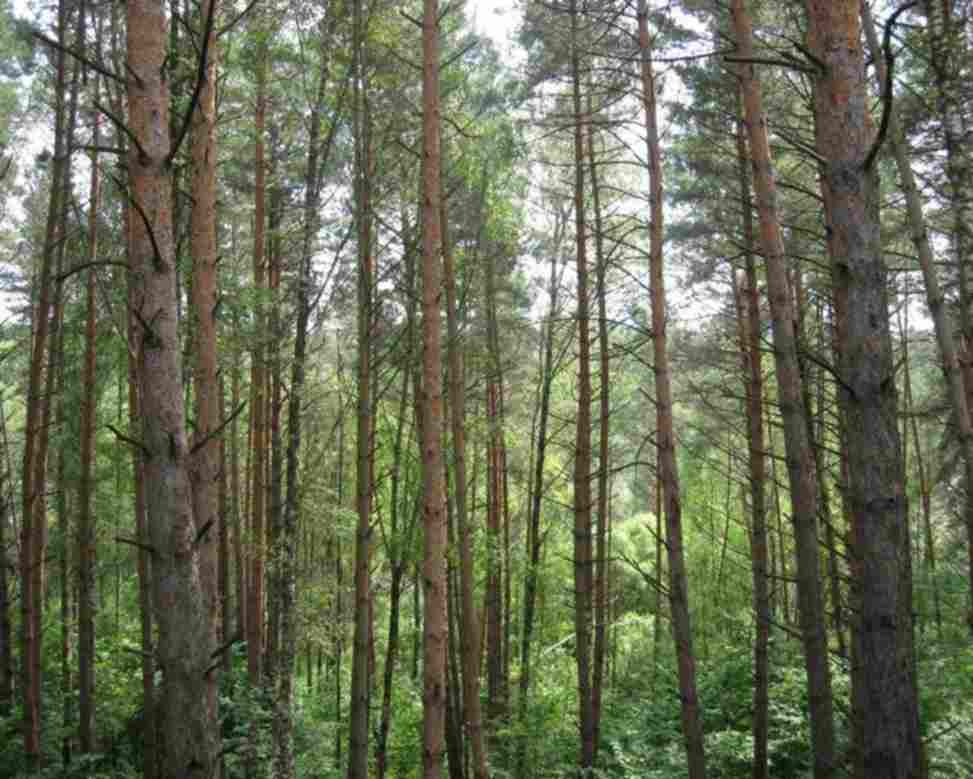 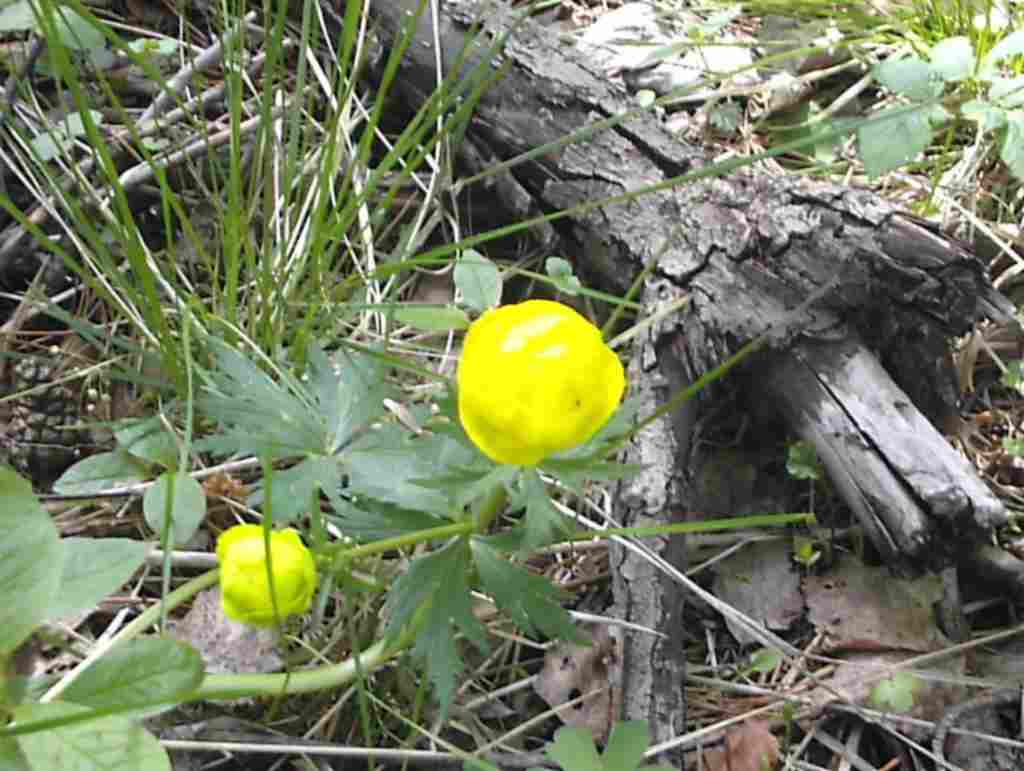 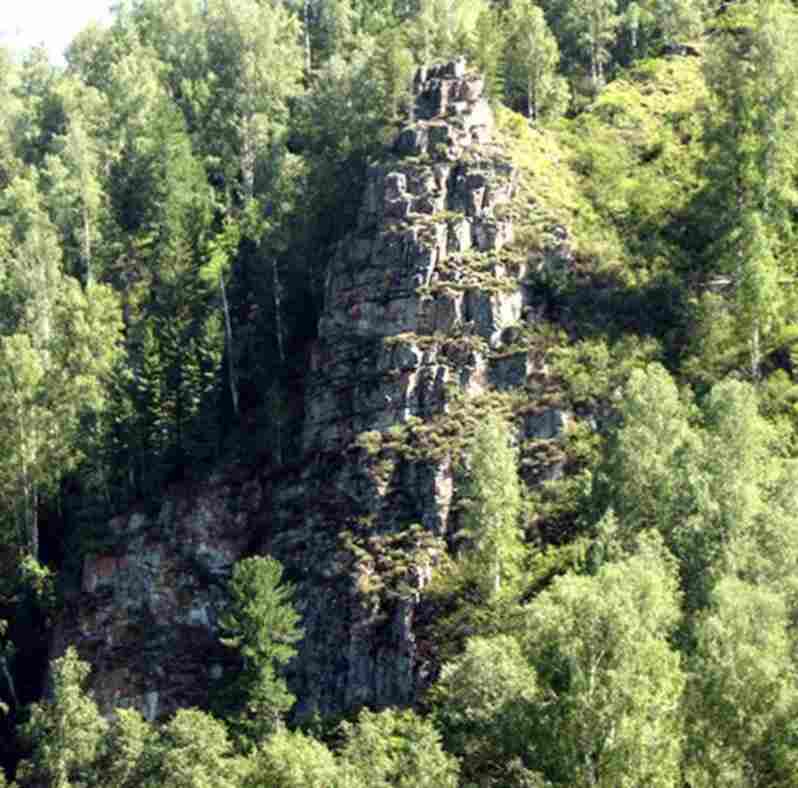 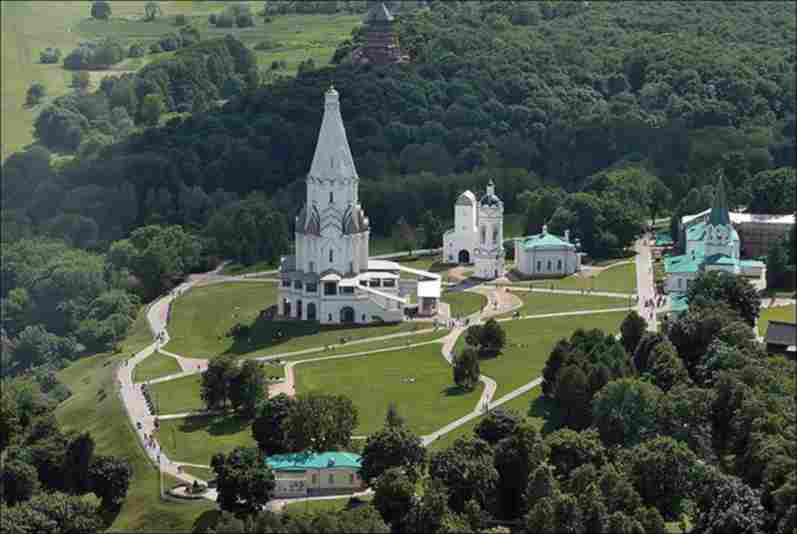 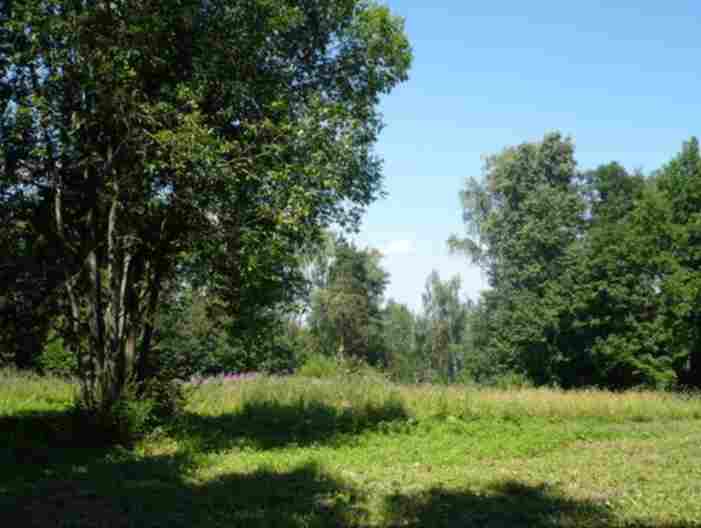 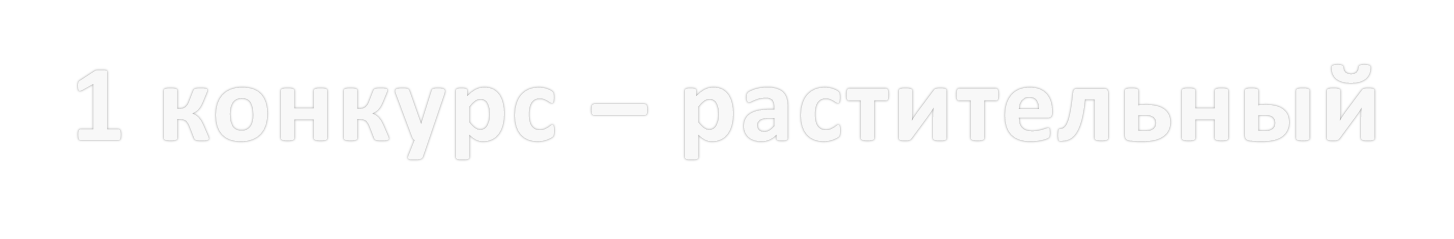 Какое дерево считается символом России?
Трава, к которой лучше не притрагиваться?
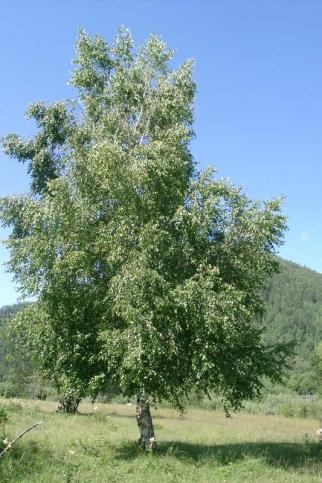 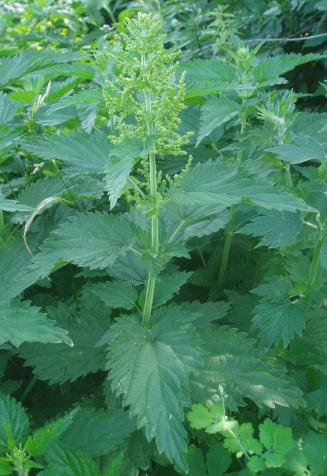 Какая ягода бывает черной, красной, белой?
Лысеющий на ветру цветок?
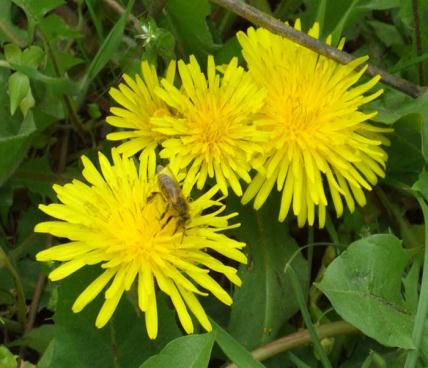 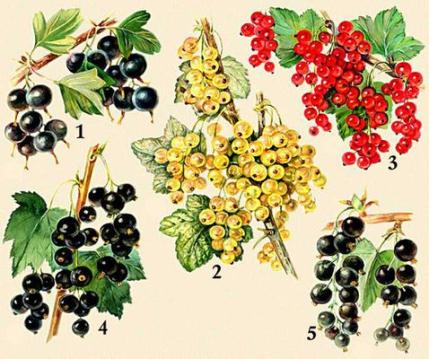 Какой цветок полицейские всего мира считают врагом номером один?
Настойка из этого растения действует на человека  как успокаивающее средство, а кошек – как возбуждающее. Какое это растение?
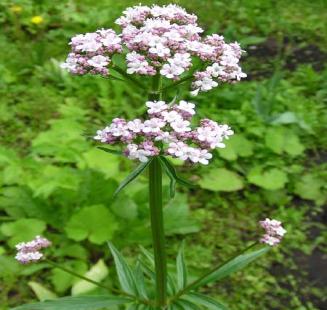 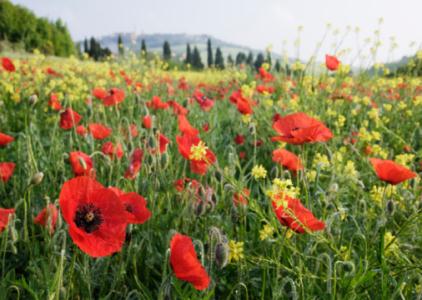 Какое дерево цветет последним?
Целебная ягода болота?
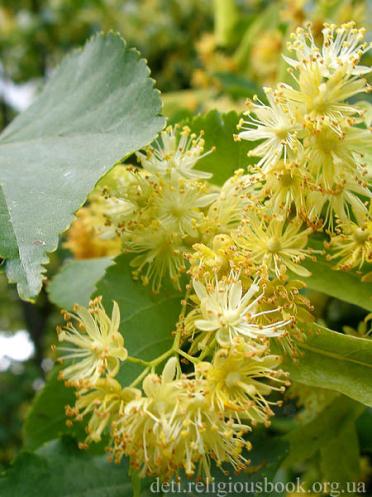 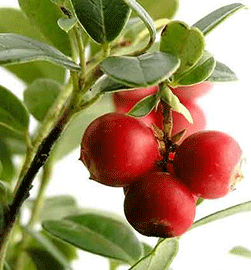 Из какого растения ткут полотно?
Дерево, листья которого дрожат от малейшего ветра?
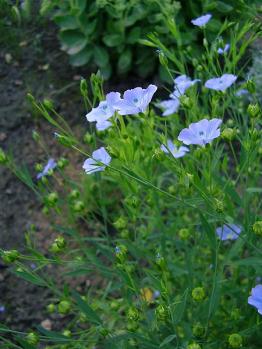 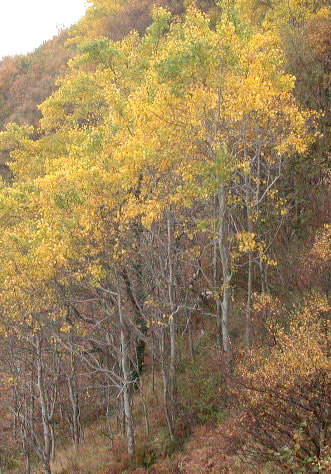 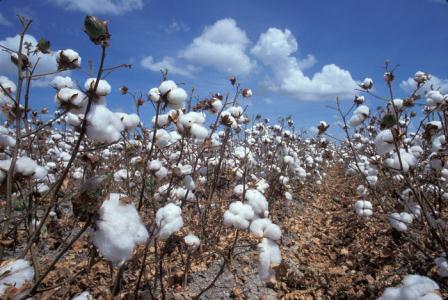 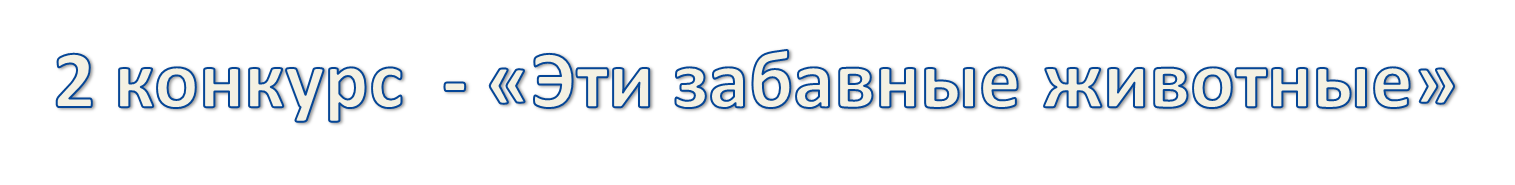 Нужно выбрать правильный ответ.
Где чаще всего можно встретить стрекоз?
В лесу
Вблизи водоемов
В поле
Назовите самую большую птицу на земле?
Орел
Журавль
Страус
Какой из медведей самый крупный?
Белый
Гималайский
Бурый
Какая птица живет дольше всех?
Гусь
Ворон
Утка
Где чаще всего можно встретить стрекоз?
В лесу
Вблизи водоемов
В поле
Назовите зверька с самой драгоценной шкурой?
Куница
Белка
Соболь
Кто из зверей рождается зрячим?
Лисята
Волчата
Зайчата
Сколько ног у паука?
Шесть
Восемь
Четыре
Какой хищный зверь самый сильный?
Белый медведь
Тигр
Лев
Как поступает волк, добыв пищу?
Ест сам
Кормит волчат
Отдает пищу волчатам
Какого цвета самый крупный из дятлов?
Пестрый
Черный
Зеленый
Как поступает волк добыв пищу?
Кормит волчицу
Ест сам
Кормит волчат
снижают плодородные земли
сила ветра, воды, энергия солнца
красная книга
Сточные воды промышленных предприятий, канализация, радиационные сбросы
заповедник
исток
Специальные устройства уменьшающие загрязнения среды отходами
вода, солнечная радиация, воздух
4 конкурс – Мой край
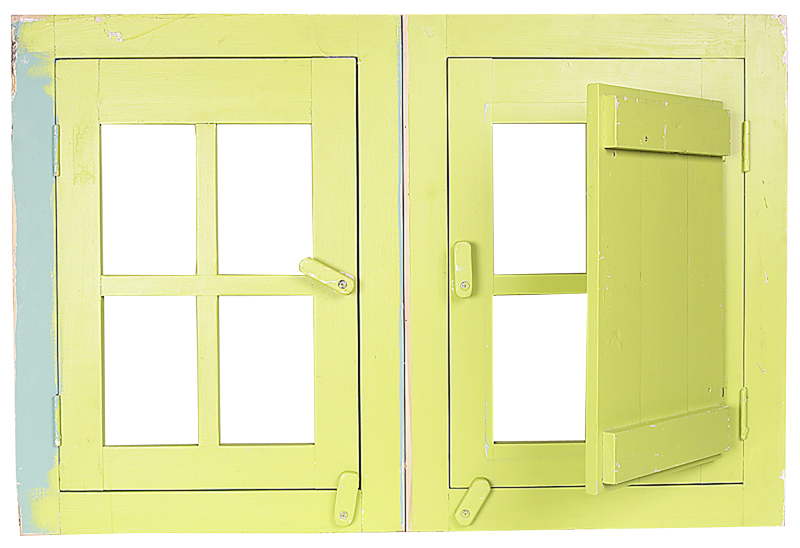 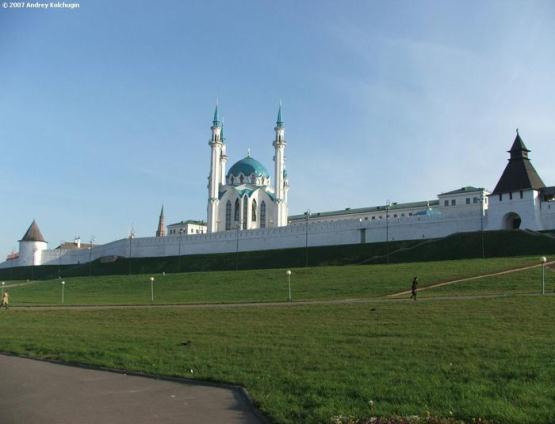 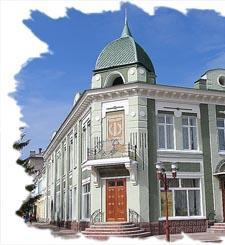 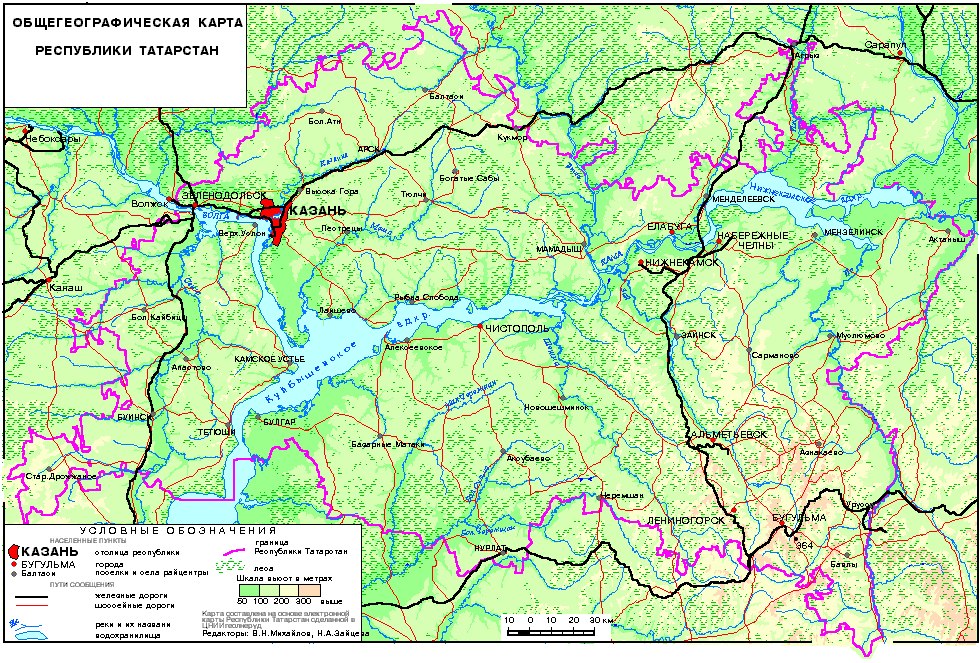 Слепыми или зрячими родятся зайцы?
Какая птица может летать хвостом вперед?
Какая птица живет дольше всех?
Кто носом деревья сажает?
Кто спит вниз головой?
Какому животному поставлено два памятника?
Какая птица выше всех летает?
У кого каждый день растут зубы?
Где у кузнечика ухо?
Когда ежи не колются?